ФОРТЫ  Кронштадта
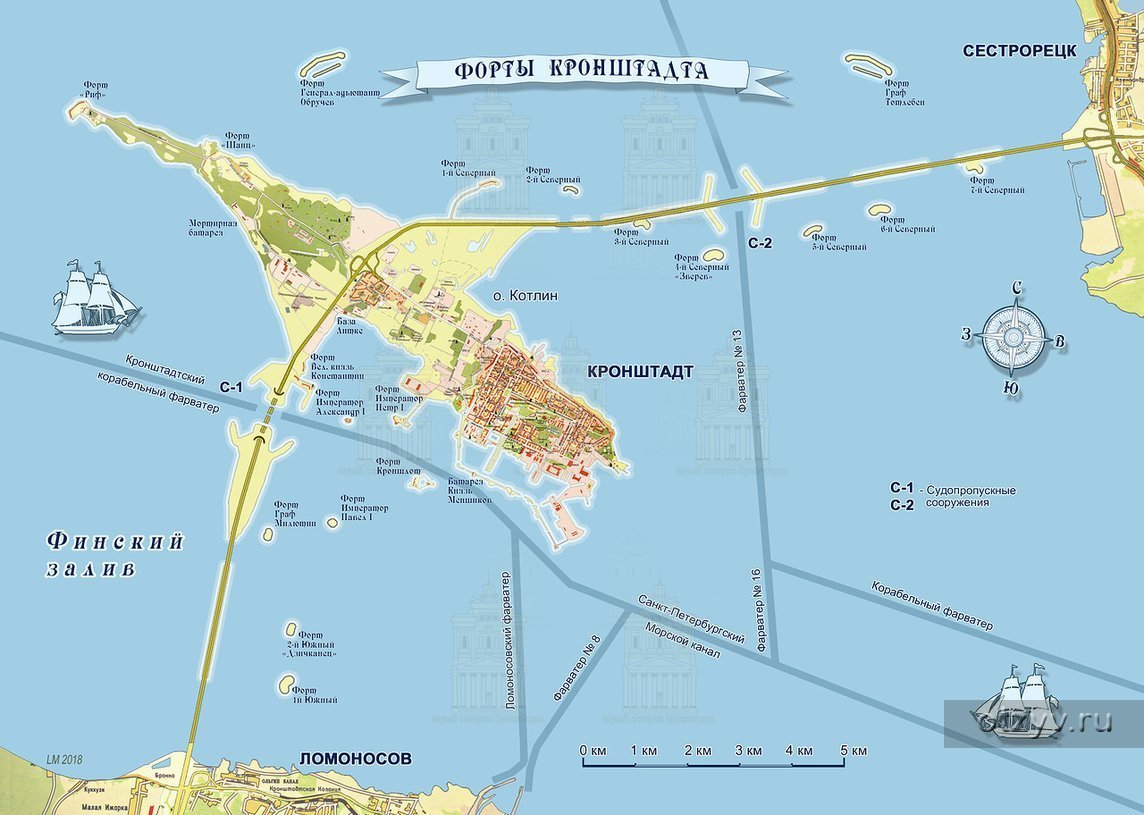 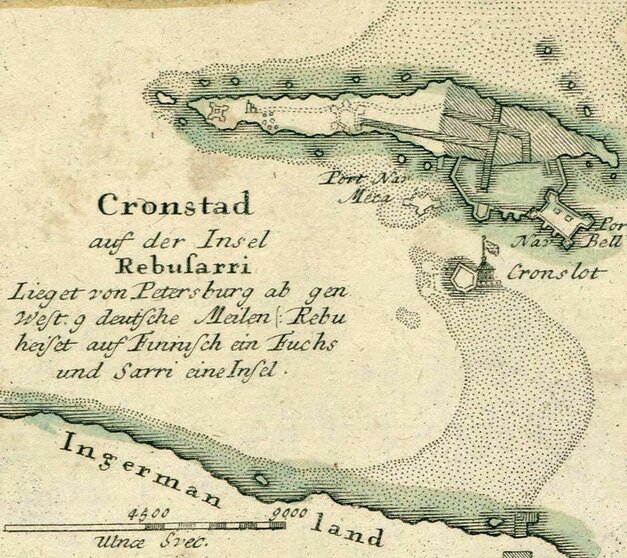 Карта Кронштадтских фортов
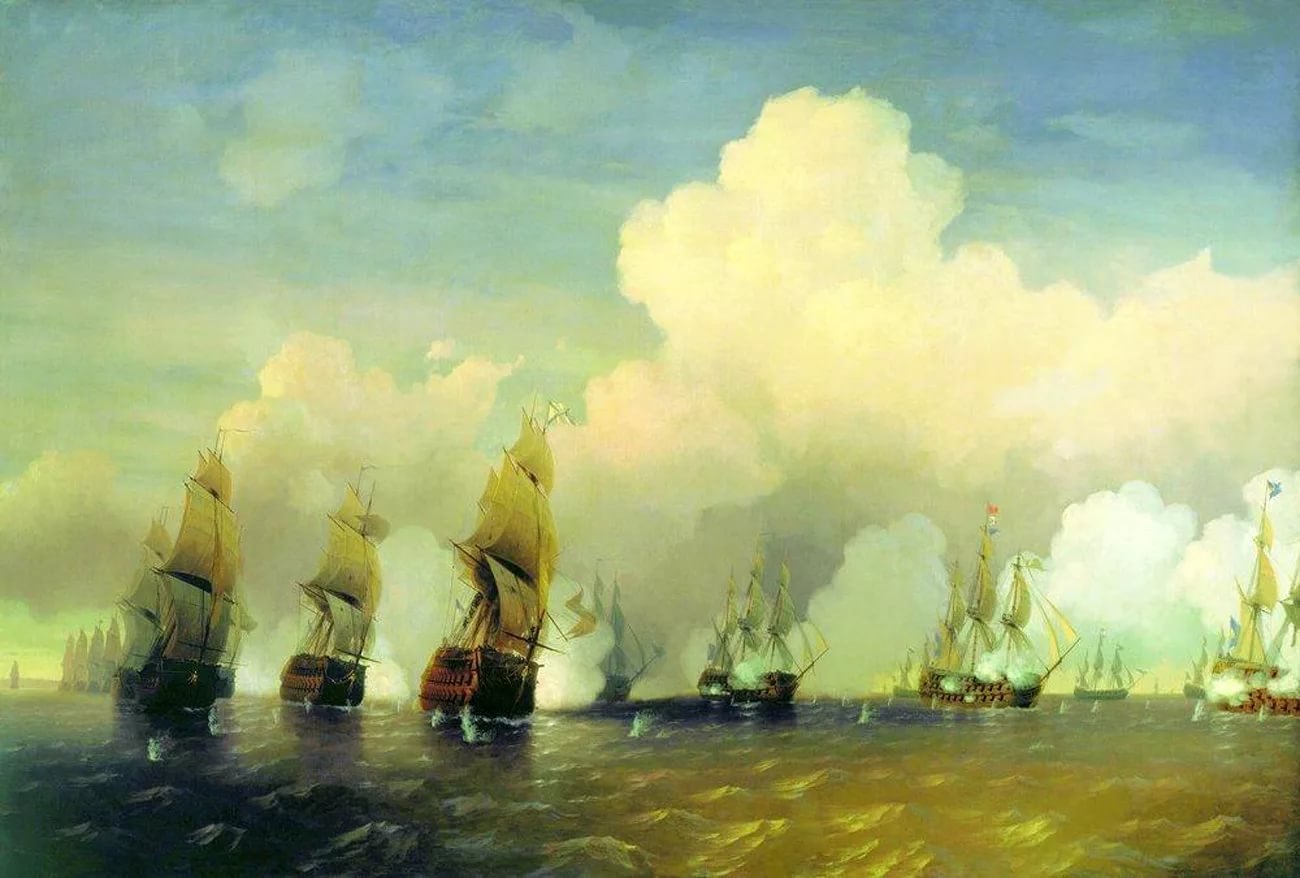 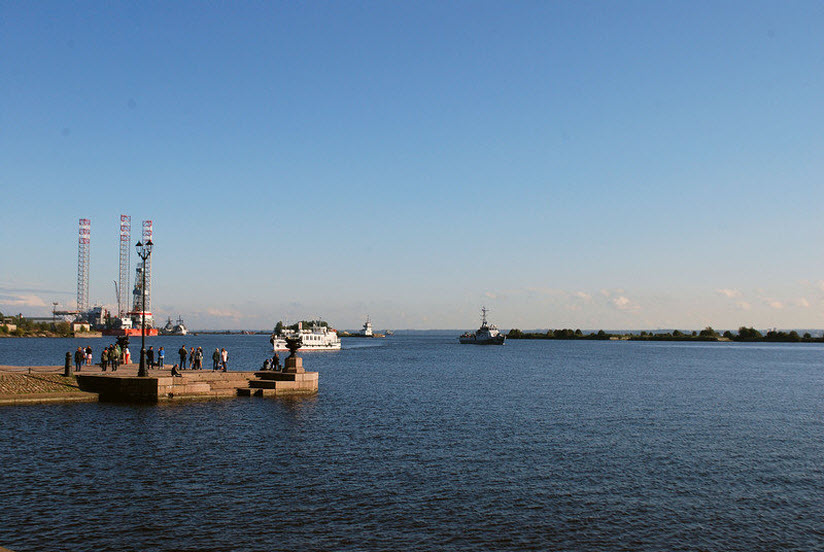 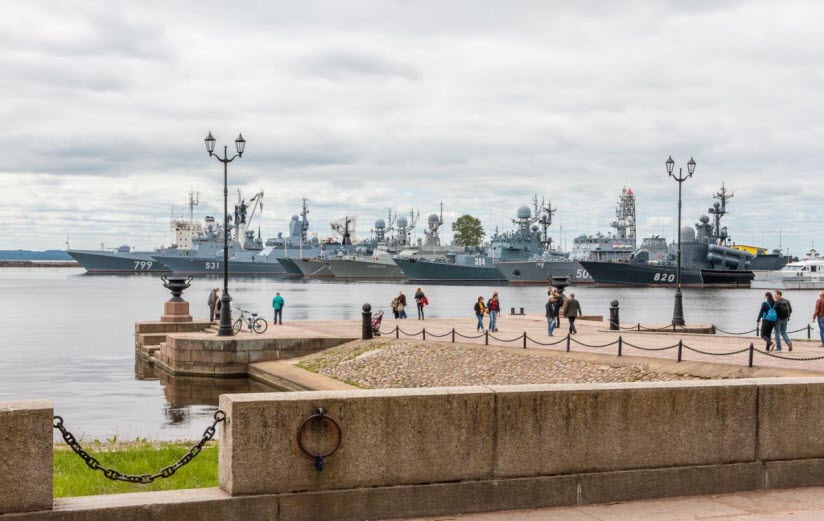 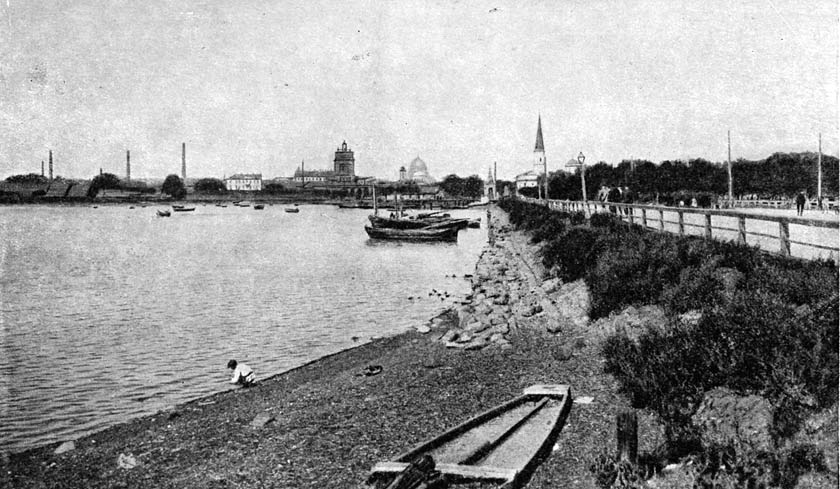 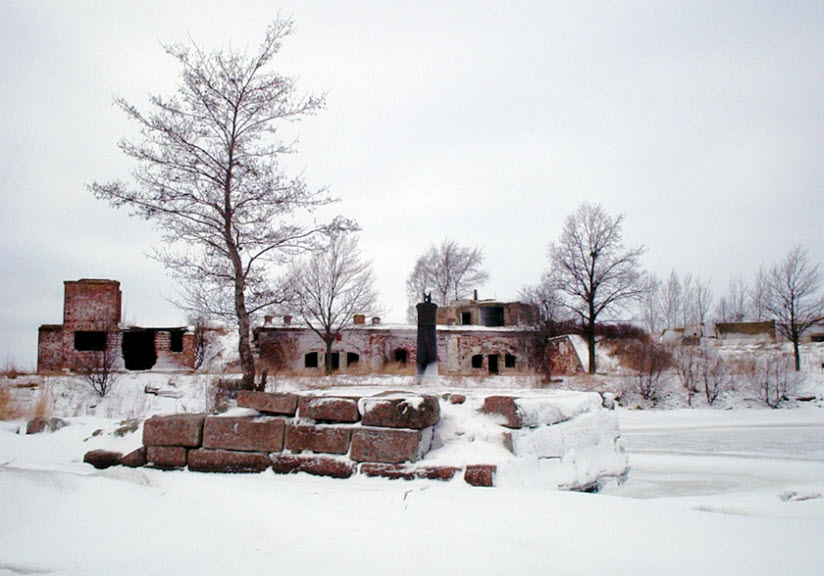 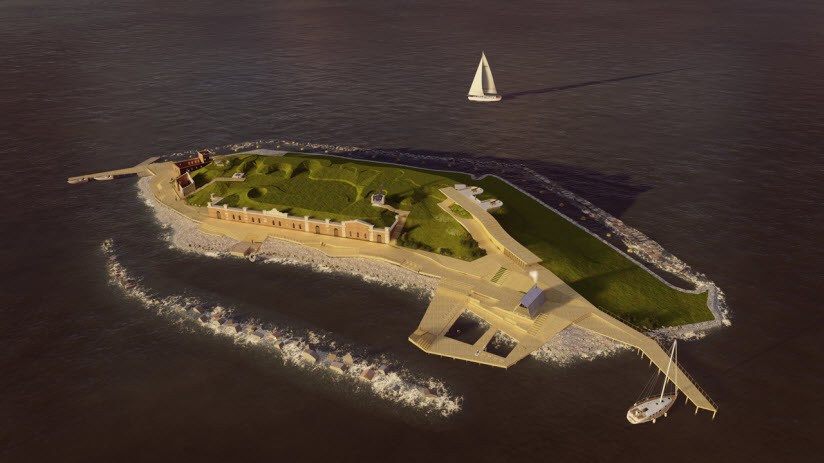 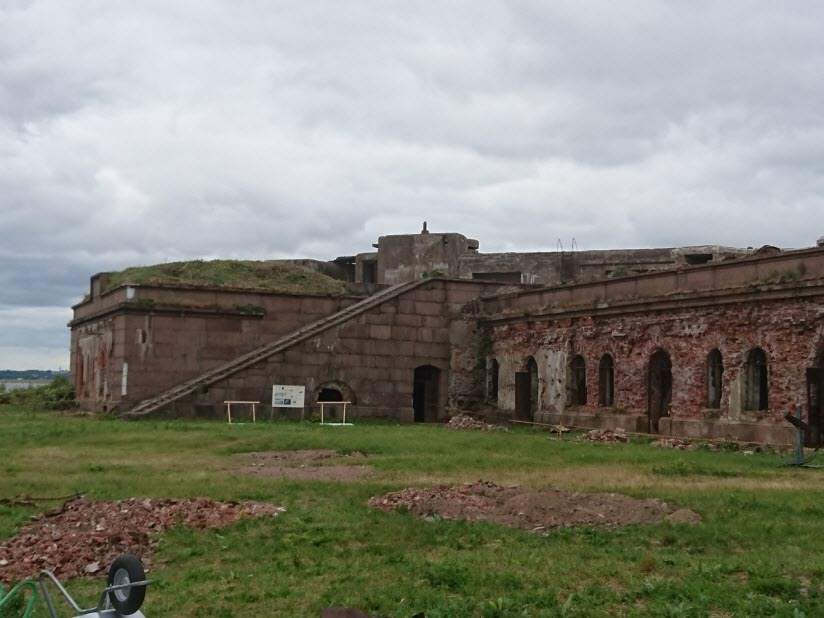 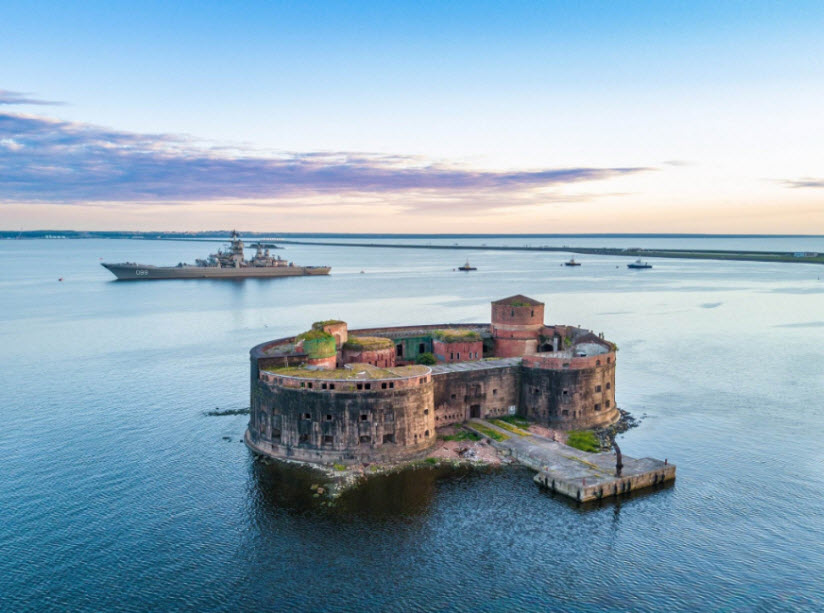 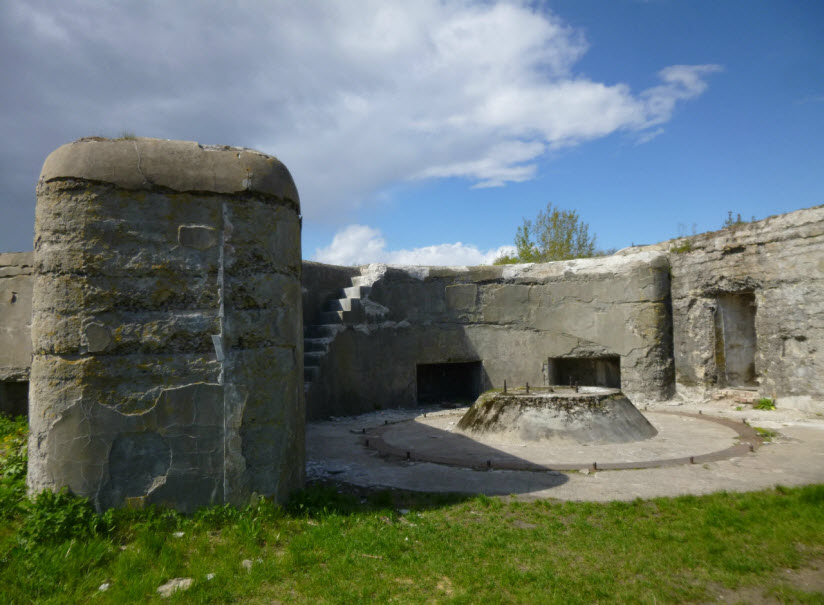 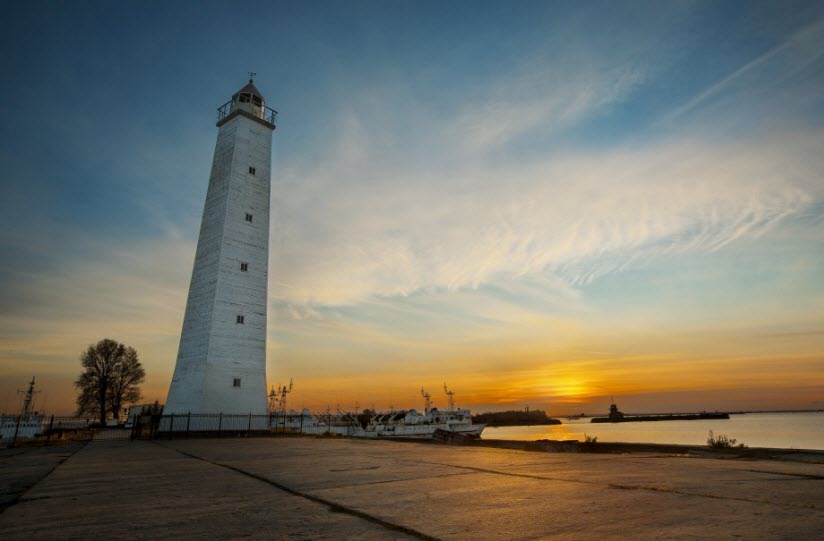